Introduction
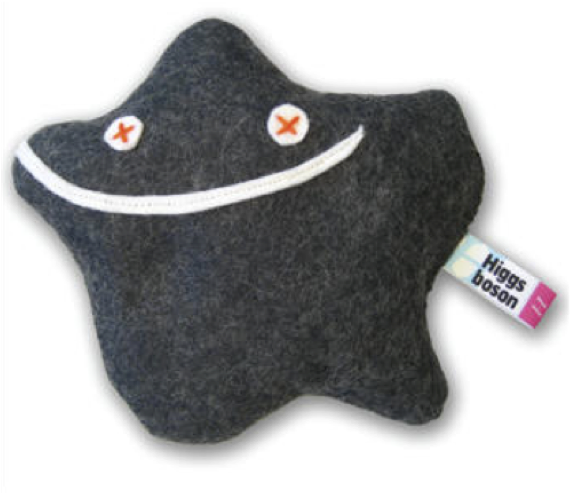 Ricardo Goncalo
HSG5 H->bb weekly meeting, 5 January 2012
Happy New Year!
Very interesting year ahead! 
Lots to do!
Analyze 2011 data before new data:
H->bb paper for Moriond
Boosted VH analyses
ZH->ννbb analysis
ttH analysis (news today)
VBF analysis
Help answer the 126GeV/c2 question!
Use new data optimally:
Can freeze “2011” analyses we will have at the time and run on new data
And at the same time build improved analyses – time for multivariate methods
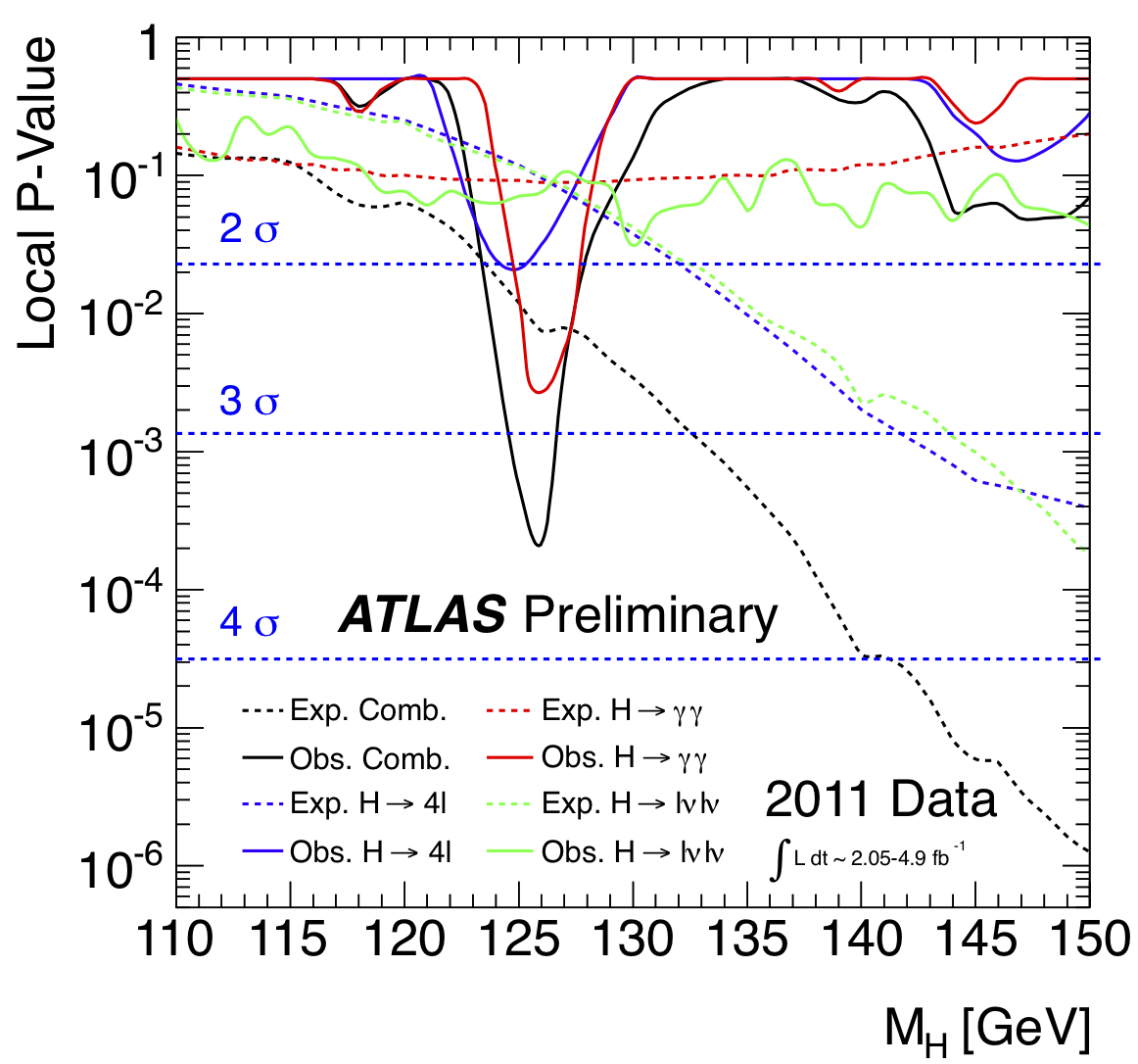 Ricardo Goncalo
HSG5 H->bb Weekly Meeting - 5/1/2012
2
Moriond…
We have a few weeks to get analyses ready  - Higgs approval on the 1st week of February
WH/ZH->llbb unboosted analyses not far away, but some features remain to be understood
ZH->ννbb and boosted analyses are likely candidates – but a lot to do!
Current plan is to aim for a H->bb paper collating these analyses 
Turn a paper draft into CONF note if needed 
Remaining analyses keep working and aim for notes after Moriond – 5fb-1 analysis will become less interesting as we get close to 10fb-1 around Summer
Ricardo Goncalo
HSG5 H->bb Weekly Meeting - 5/1/2012
3